학부모 교육 강사단의 역할과 자세
대한민국 학교시계는 몇 시인가?
북해를 바라보며 그는 울었다- 도 종환 -
학벌이 지배하는 사회
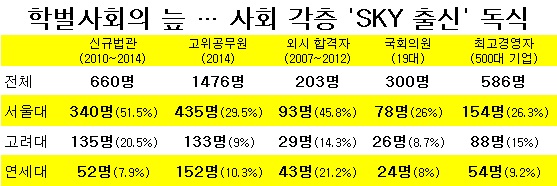 [Speaker Notes: 세계각지에서 온 구호자금을 통해 무료로 공급되는 약품의 일종
아프리카 방방곡곡으로 보내져 설사로 고생하는 아프리카 난민들에게 나누어 줄 설사약, 900원
구글 전기차]
교육을 보는 두가지 관점
1. 교육은 상품이다  /   2. 교육은 공공재다
성적순으로 밥 먹이는 학교, 에어컨 방과 찔질방
 http://chamstory.tistory.com/2124
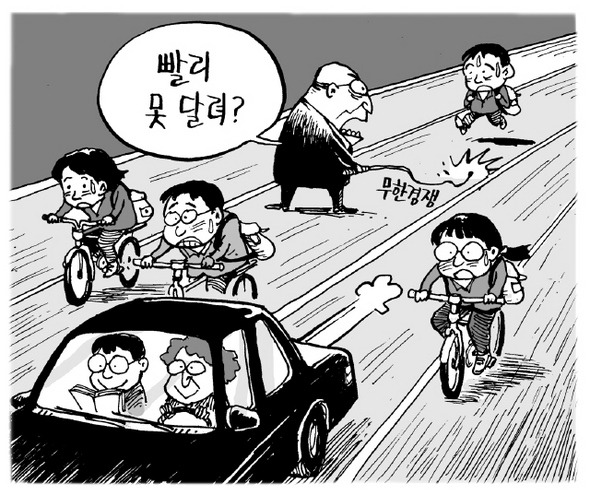 [Speaker Notes: 여성이나 아이들이 쉽게 물을 운반할 수 있고 
고장이 나지 않아 물 부족국가에서 사용이 용이하도록 했습니다.
최대 50리터까지 채울 수 있다니 물이 부족한 국가에서는  무척 유용한 제품입니다.]
교육의 목적
교육은 홍익인간(弘益人間)의 이념 아래(교육기본법 제 2조)
교육 – 사람을 사람답게 만드는 일
시비를 가리고, 옳고 그름은 분별할 수 있고, 할일 과 해서는 안 되는 일 가려 하고…
[Speaker Notes: 페루 리마
매일 식수를 96리터나 만들어내고 있다. 이렇게 만들어진 식수는 지역 주민들이 무료로 마시거나 물통에 담아갈 수 있도록 제공되고 있다. 비가 잘 오지 않아서 식수가 항상 부족한 지역 주민들에게는 최고의 오아시스가 아닐 수 없다.]
교육의 목적
현실 – SKY 진학이 교육의 목표
4당 3락(선행학습)  4당 5락(수능준비) 
개인적인 인간, 이기적인 인간 양성…
[Speaker Notes: 페루 리마
매일 식수를 96리터나 만들어내고 있다. 이렇게 만들어진 식수는 지역 주민들이 무료로 마시거나 물통에 담아갈 수 있도록 제공되고 있다. 비가 잘 오지 않아서 식수가 항상 부족한 지역 주민들에게는 최고의 오아시스가 아닐 수 없다.]
어린이 집과 유치원
가정 - 기초교육의 장 – 사랑, 정서교육.  
또래집단 -  규칙, 질서, 협동심, 인내, 양보, 타협   
                 민주주의 기초 훈련장  
어린이 집 – 가정의 역할 못해 
학원 – 지식전달, 경쟁
교육에 대한 부모의 착각
학교의 현실
민주주의 교문 앞에서 멈춘다
단체 : 학생회, 교사회, 학부모회     – 법적 기구가 아닌 임의기구 
학교운영위원회    – 법적인 기구    (구성의 정체성, 친교장 성향의 구성원)
교사위원, 학부모위원, 지역위원
학부모회 성격과 운영
민주주의는 참여함으로 성공여부 결정
학부모회 : 법적기구가 아닌 임의기구 
학교운영위원회 : 법적기구
     (공립-심의기구, 사립-자문기구)
http://chamstory.tistory.com/1228
학교급식 이대로 좋은가
학교급식의 목적-편식 교정과 식습관 개선
학교운영위원회-학교급식소위원회 활동
육식중심의 식단- 건강 지킬 수 있나?
운영위원 연수부터   – 식자재생산업체 현장조사, 불시점검, 
영양교사의 활동 – 급식지도
학교매점 – 건강을 해치는 물품관리
http://chamstory.tistory.com/admin/entry/post/?id=2068
http://chamstory.tistory.com/admin/entry/post/?id=2115
왜 혁신학교인가
무너진 학교 
 – 교장왕국
 - 실종된 민주주의
 - 교사의 타성
 - 승진제도의 문제점…
[Speaker Notes: 창의성의 정의, 요소나열(독창성, 민감성,유창성,정교성,융통성등), 창의적인 사람의 특성, 창의성을 키우는 교육방법-실체가 없다.
‘맥락’ 또는 ‘상황’을 간과하고 있다. (공 규택 ,2014 발칙한 생각들 著, 우리학교)
조벽교수 : 창의력은 요구하지 말고 허락(특성,자질 +환경,조건; 2人)하는 것
질문(호기심), 실수(모험심), 꿈꿀 수 잇도록(긍정심)]
왜 혁신학교인가
시험문제 풀이하는 학교
 학교 우등생 = 사회 열등생..? 
 처벌 위주의 생활지도,   
 위계질서의 교사문화
 혁신학교 : 교육하는 학교로 바꾸자. 
 교육보다 점수 따기 준비하는 학교
[Speaker Notes: 창의성의 정의, 요소나열(독창성, 민감성,유창성,정교성,융통성등), 창의적인 사람의 특성, 창의성을 키우는 교육방법-실체가 없다.
‘맥락’ 또는 ‘상황’을 간과하고 있다. (공 규택 ,2014 발칙한 생각들 著, 우리학교)
조벽교수 : 창의력은 요구하지 말고 허락(특성,자질 +환경,조건; 2人)하는 것
질문(호기심), 실수(모험심), 꿈꿀 수 잇도록(긍정심)]
혁신학교가 추구하는 가치
학교와 가정, 지역사회가 교육의 주체로…
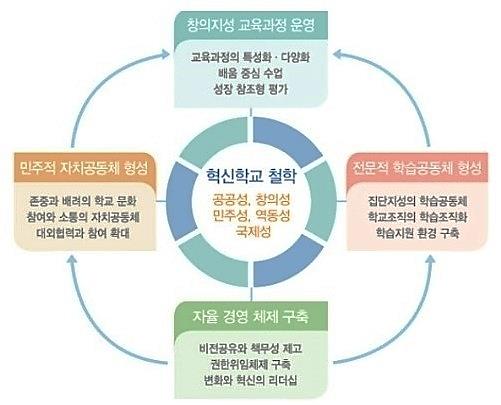 [Speaker Notes: 인성 : 단순히 이웃을 배려하고 나누며 살자는 윤리적 기초 인성의 수준을 넘어 비판적이면서도 합리성을 중시하는 과학적 태도, 자연으로부터 배우는 정직성, 자연의 진실을 추구하는 과학자의 성실성, 동료를 배려하고 후진을 양성하는 과학자의 협동정신 등 과학을 통해서 배울 수 있는 수준 높은 인성을 의미한다. (교육과학기술부,2009)
창의∙인성 : 창의성 교육과 인성 교육의 각자의 독자적인 기능과 역할을 강조하면서 두 요소의 유기적인 결합으로 올바른 인성을 가진 창의적인 인재를 양성하는 창의·인성 교육을 제시(문용린,2010)]
학교가 추구하는 가치
철학을 가르치지 않는 학교
교육은 상품이 아닌 공공재다
이기적인 인간 – 사회적인 인간 길러야
경쟁이 아닌 더불어 사는 가치관
교실문화 바뀌어야 한다
[Speaker Notes: 인성 : 단순히 이웃을 배려하고 나누며 살자는 윤리적 기초 인성의 수준을 넘어 비판적이면서도 합리성을 중시하는 과학적 태도, 자연으로부터 배우는 정직성, 자연의 진실을 추구하는 과학자의 성실성, 동료를 배려하고 후진을 양성하는 과학자의 협동정신 등 과학을 통해서 배울 수 있는 수준 높은 인성을 의미한다. (교육과학기술부,2009)
창의∙인성 : 창의성 교육과 인성 교육의 각자의 독자적인 기능과 역할을 강조하면서 두 요소의 유기적인 결합으로 올바른 인성을 가진 창의적인 인재를 양성하는 창의·인성 교육을 제시(문용린,2010)]
가정, 학교, 사회 삼위일체 돼야
무너진 가정. 갈 곳이 없는 사회, 무너진 학교
가정 : http://chamstory.tistory.com/1396
사회 : 사회현장이 교육의 장이 돼야…           청소년들 갈 곳이 없는 지역사회
학교 : 시험문제풀이, 교과서만 전달하는 교사,            민주주의가 실종된 학교, 잠자는 교실
[Speaker Notes: 현재 남아프리카 공화국의 장애인 단체를 통해 시각장애인들에게 전달된 이 점자버거는 큰 감동과 화제를 낳고 있다. 많은 시각장애인들이 맛을 보기도 전에 손을 통해 먼저 음식을 느끼고 즐거움을 얻고 있다
‘당신을 위한 100% 순소고기 버거’]
학부모와 함께하는 혁신학교
마을놀이방 운영
청소년 쉼터 – 읽을거리, 볼거리, 먹을거리
품앗시–어린이 집을 넘어선 어린이 돌보기 
재능기부 : 철학교실 운영

http://chamstory.tistory.com/admin/entry/post/?id=2095
학부모와 함께하는 혁신학교
학교도서실 봉사
학교급식 운영 참여 활동
교복 물려주기. 교복 공동 구매
명예교사 활동, 상담 자원 봉사    (가치관 교육, 심성계발, 집단상담) 예절 교육, 성교육, 진로교육
감사합니다.